Nakamoto Consensus
Marco Canini
Slides reproduced with permission from Bitcoin and Cryptocurrency Technologiesby Arvind Narayanan, Joseph Bonneau, Edward Felten, Andrew Miller and Steven Goldfeder
1
Recap digital currency
2
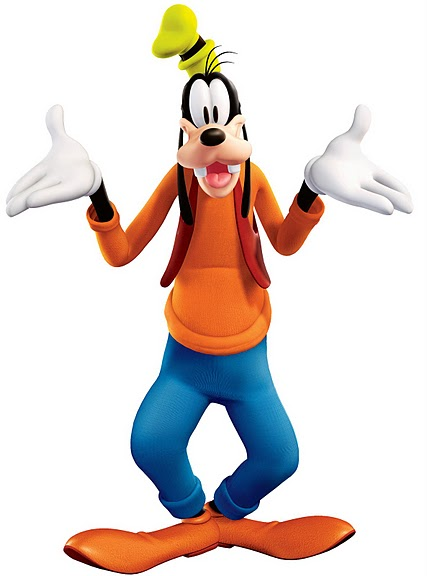 GoofyCoin
Goofy can create new coins
New coins belong to me.
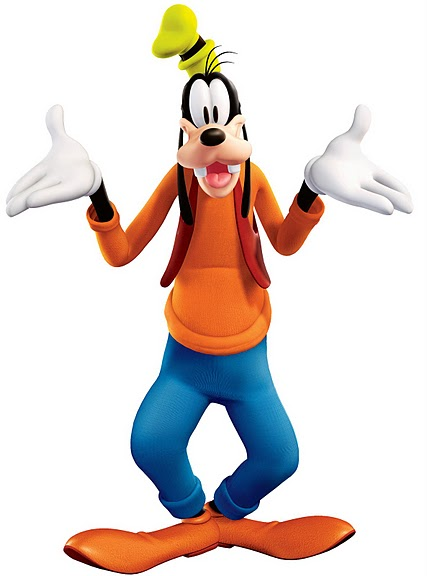 signed by pkGoofy
CreateCoin [uniqueCoinID]
A coin’s owner can spend it.
Alice owns it now.
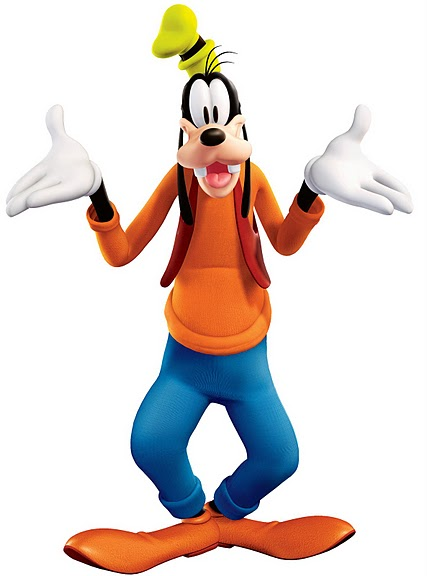 signed by pkGoofy
Pay to pkAlice : H(  )
signed by pkGoofy
CreateCoin [uniqueCoinID]
The recipient can pass on the coin again.
signed by pkAlice
Bob owns it now.
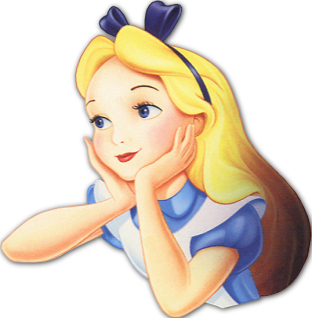 Pay to pkBob : H(  )
signed by pkGoofy
Pay to pkAlice : H(  )
signed by pkGoofy
CreateCoin [uniqueCoinID]
double-spending attack
signed by pkAlice
signed by pkAlice
Pay to pkBob : H(  )
Pay to pkChuck : H(  )
signed by pkGoofy
Pay to pkAlice : H(  )
signed by pkGoofy
CreateCoin [uniqueCoinID]
double-spending attack
the main design challenge in digital currency
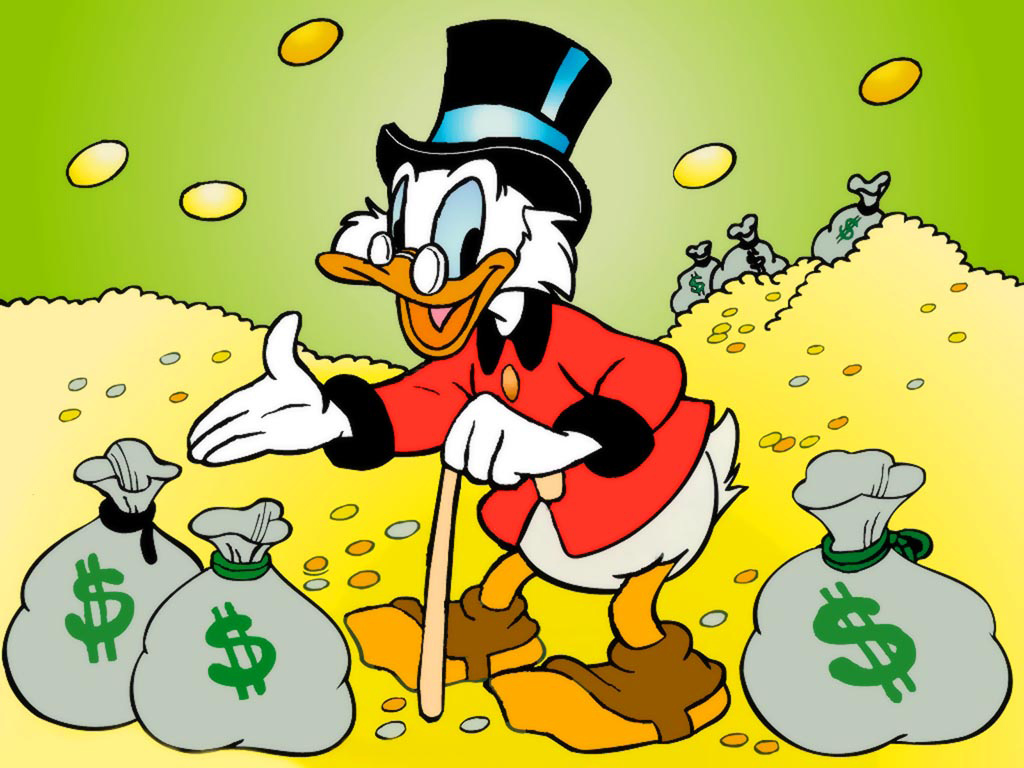 ScroogeCoin
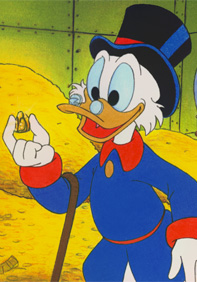 Scrooge publishes a history of all transactions
(a block chain, signed by Scrooge)
H(  )
prev: H(  )
prev: H(  )
prev: H(  )
trans
trans
trans
transID: 71
transID: 72
transID: 73
optimization: put multiple transactions in the same block
CreateCoins transaction creates new coins
Valid, because I said so.
transID: 73      type:CreateCoins
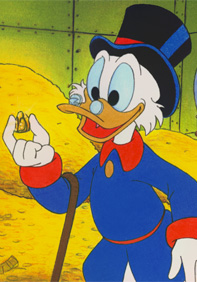 coins created
coinID 73(0)
coinID 73(1)
coinID 73(2)
PayCoins transaction consumes (and destroys) some coins,
and creates new coins of the same total value
transID: 73      type:PayCoins
consumed coinIDs: 
68(1), 42(0), 72(3)
Valid if:
    -- consumed coins valid,
    -- not already consumed,
    -- total value out = total value in, and
    -- signed by owners of all consumed coins
coins created
signatures
Immutable coins

Coins can’t be transferred, subdivided, or combined.

But: you can get the same effect by using transactions
to subdivide: create new trans
consume your coin
pay out two new coins to yourself
Don’t worry, I’m honest.
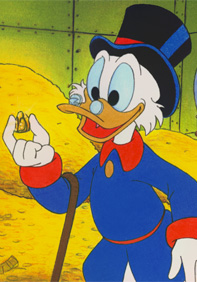 Crucial question:  

Can we descroogify the currency, and operate without any central, trusted party?
Nakamoto consensus
15
Aspects of decentralization in Bitcoin
Who maintains the ledger?
Who has authority over which transactions are valid?
Who creates new bitcoins?
Who determines how the rules of the system change?
How do bitcoins acquire exchange value?

Beyond the protocol: 
exchanges, wallet software, service providers...
Aspects of decentralization in Bitcoin
Peer-to-peer network:
	open to anyone, low barrier to entry

Mining:
	open to anyone, but inevitable concentration of power
	often seen as undesirable

Updates to software:
	core developers trusted by community, have great power
Some things Bitcoin does differently
Introduces incentives
Possible only because it’s a currency!

Embraces randomness
Does away with the notion of a specific end-point
Consensus happens over long time scales — about 1 hour
Key idea: implicit consensus
In each round, random node is picked

This node proposes the next block in the chain

Other nodes implicitly accept/reject this block
by either extending it 
or ignoring it and extending chain from earlier block

Every block contains hash of the block it extends
Consensus algorithm (simplified)
New transactions are broadcast to all nodes
Each node collects new transactions into a block
In each round a random node gets to broadcast its block
Other nodes accept the block only if all transactions in it are valid (unspent, valid signatures)
Nodes express their acceptance of the block by including its hash in the next block they create
20
What can a malicious node do?
signed by A
Double-spending attack
Pay to pkB : H(  )
CA → B
CA → A’
signed by A
Pay to pkA’ : H(  )
Honest nodes will extend the longest valid branch
21
[Speaker Notes: Can’t create new transactions from someone else’s address, or modify them.

Suppressing tx’s is only a minor annoyance.]
From Bob the merchant’s point of view
1 confirmation
3 confirmations
CA → B
CA → A’
Double-spend probability decreases exponentially with # of confirmations

Most common heuristic: 6 confirmations
double-spendattempt
Hear about CA → B transaction
0 confirmations
22
Assumption of honesty is problematic
Can we give nodes incentives for behaving honestly?






Everything so far is just a distributed consensus protocol
But now we utilize the fact that the currency has value
Can we reward nodes that created these blocks?
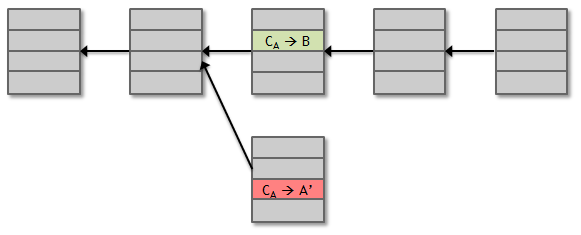 Can we penalize the node that created this block?
Incentive 1: block reward
Creator of block gets to
include special coin-creation transaction in the block
choose recipient address of this transaction

Value is fixed: currently 25 BTC, halves every 4 years

Block creator gets to “collect” the reward only if the block ends up on long-term consensus branch!
There’s a finite supply of bitcoins
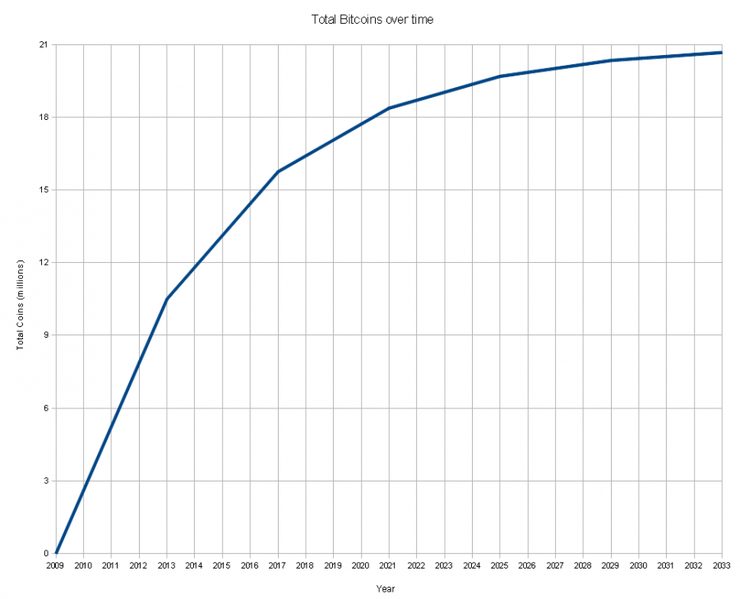 Total supply: 21 million
Block reward is how new bitcoins are created

Runs out in 2040. No new bitcoins unless rules change
First inflection point:reward halved from 50BTC to 25BTC
Total bitcoins in circulation
Year
Incentive 2: transaction fees
Creator of transaction can choose to make 
output value less than input value

Remainder is a transaction fee and goes to block creator

Purely voluntary, like a tip
Remaining problems
How to pick a random node?

How to avoid a free-for-all due to rewards?

How to prevent Sybil attacks?
Proof of work
To approximate selecting a random node: 
	select nodes in proportion to a resource 	that no one can monopolize (we hope)

In proportion to computing power: proof-of-work
In proportion to ownership: proof-of-stake
Equivalent views of proof of work
Select nodes in proportion to computing power

Let nodes compete for right to create block

Make it moderately hard to create new identities
Hash puzzles
To create block, find nonce s.t.
H(nonce ‖ prev_hash ‖ tx ‖ … ‖ tx) is very small
nonce
prev_h
Tx
Tx
Output space of hash
Target 
space
If hash function is secure:
only way to succeed is to try enough nonces until you get lucky
[Speaker Notes: If Alice has 100x more computing power than Bob it doesn’t mean she always wins the race. It means she has about a 99% chance of wining. In the long run Bob will create 1% of the blocks]
PoW property 1: difficult to compute
As of Aug 2014: about 1020 hashes/block

Only some nodes bother to compete — miners
PoW property 2: parameterizable cost
Nodes automatically re-calculate the target every two weeks

Goal: average time between blocks = 10 minutes
Prob (Alice wins next block) = 
fraction of global hash power she controls
[Speaker Notes: what happens if time b/w blocks is too low or too high]
Key security assumption
Attacks infeasible if majority of miners weighted by hash power follow the protocol
Solving hash puzzles is probabilistic
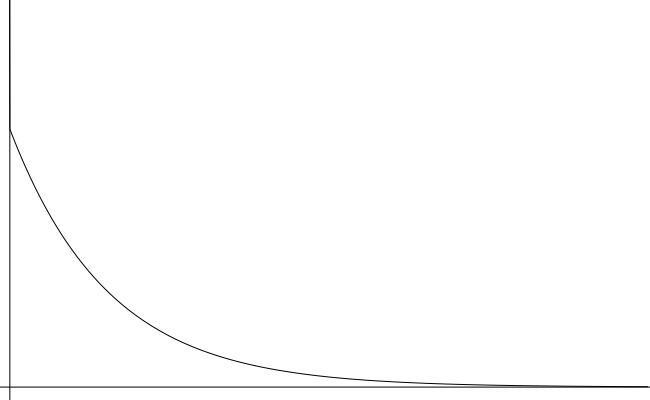 10
minutes
Probability density
Time to next block (entire network)
PoW property 3: trivial to verify
Nonce must be published as part of block


Other miners simply verify that
H(nonce ‖ prev_hash ‖ tx ‖ … ‖ tx) < target
Mining economics
Complications:	
fixed vs. variable costs
reward depends on global hash rate
security of block chain
Bitcoin is bootstrapped
health of mining ecosystem
value of currency
What can a “51% attacker” do?
Steal coins from existing address?

Suppress some transactions?
From the block chain
From the P2P network

Change the block reward?

Destroy confidence in Bitcoin?
✗


✓
✗

✗

✓✓